Основная образовательная программа МБДОУ «Детский сад  «Эннэкээн» муниципального района «Оленекский эвенкийский национальный район» Республики Саха (Якутия)
Образовательная программа состоит :
Не менее 60 %
Обязательная часть
Программа 
«От рождения до школы»
Н. Е. Вераксы
Вариативная часть
Программа 
«Детство»
Т. И. Бабаева
Не более 40%
Введение
Целевой раздел
Содержательный раздел
Организационный раздел
Программы определяет ее цели и задачи, принципы и подходы к формированию Программы, планируемые результаты ее освоения в виде целевых ориентиров.
Программы включает описание образовательной деятельности в соответствии с направлениями развития ребенка в пяти образовательных областях – социально-коммуникативной, познавательной, речевой, художественно-эстетической, физической.
     Программа определяет примерное содержание образовательных областей с учетом возрастных и индивидуальных особенностей детей в различных видах деятельности.
     Программы включает описание коррекционно-развивающей работы, обеспечивающей адаптацию и интеграцию детей с ограниченными возможностями здоровья в общество.
Программы описывает систему условий реализации образовательной деятельности, необходимых для достижения целей Программы, планируемых результатов ее освоения в виде целевых ориентиров, а также особенности организации образовательной деятельности
Целевой раздел
Цели Программы:
Создание благоприятных условий для полноценного проживания ребенком дошкольного детства
Всестороннее развитие психических и физических качеств детей в соответствии с возрастными и индивидуальными особенностями.
Цели формирующей части:
Помочь воспитателям по физической культуре организовать планомерную работу по физическому развитию детей.
Задачи программы:
Обязательной части:
Охрана и укрепления физического и психического здоровья детей, их эмоционального благополучия;
Обеспечение преемственности целей, задач и содержания образования, реализуемых в рамке образовательной программы;
Объединения обучения и воспитания в целостный образовательный процесс на основе духовно- нравственных, социально- культурных ценностей;
Формирование общей культуры личности детей, развития их социальных, нравственных, эстетических, интеллектуальных, физических качеств, инициативности, самостоятельности и ответственности ребенка;
Формирования предпосылок к учебной деятельности;
Обеспечения возможности формирования программ различной направленности с учетом образовательных потребностей, способностей и состояния здоровья детей;
Формирования социально- культурной среды, соответствующей возрастным, индивидуальным, психологическим и физиологическим особенностям детей;
Обеспечения психолого - педагогической поддержки семьи и повышения компетентности родителей (законных представителей) в вопросах развития и образования, охраны и укрепления здоровья детей.
Формирующей части:
Стимулировать и активизировать деятельность педагогов по физической культуре в работе по физическому развитию детей дошкольного возраста;
Применять современные формы и методы организации занятии по физическому развитию детей дошкольного возраста;
Распространять опыт работы среди педагогов дошкольных образовательных учреждений.
Планируемые результаты освоения программы
К целевым ориентиром в обязательной части и части, формируемый участниками образовательных отношений, с учетом возрастных возможностей и индивидуальных различий (индивидуальный траекторий развития детей), а также особенностей развития детей с ограниченными возможностями здоровья, в том числе детей инвалидов (дети с ограниченными возможностями здоровья) относятся социально нормативные возрастные характеристики возможных достижений ребенка.
Инновационная деятельность ДОУ
МБДОУ с 2015 года, реализует Республиканский  пилотный проект «Создание эффективной системы выявления задатков и развития способностей детей в ДОО и школе».
Цель:
Внедрение системы работы по раннему выявлению задатков и развития способностей дошкольного возраста в аспекте интеллектуально-творческой самореализации, обеспечивающих гармоничное вхождение ребенка социум. Создание Банка данных одаренных детей дошкольного возраста для отбора дальнейшего обучения по соответствующим сфере и уровню их одаренности образовательным программам.
Задачи:
Формирование системы работы с одаренными детьми; 
Создание условий для развития задатков;
Участие детей по реализации проекта в различных конкурсах, фестивалях, олимпиадах и т. д.
Взаимодействие педагогического коллектива с семьями
воспитанников
Родители являются не только равноправными, но и равноответственными участниками образовательного процесса.
  	Планирование работы с родителями на 2017-2018 учебный год участие в работе родительского комитета. Управляющего совета ДОУ, педагогических советах ДОУ
Дополнительное образование
Кружок: «Я исследователь»
Руководитель: Софронова Елена Аркадьевна

	Цель: создание условий для успешного освоения воспитанниками основ исследовательской деятельности.
	Задачи:
формировать представление об исследовательском обучении как ведущем способе учебной деятельности;
обучать специальным знаниям, необходимым для проведения самостоятельных исследований;
формировать и развивать умения и навыки исследовательского поиска.
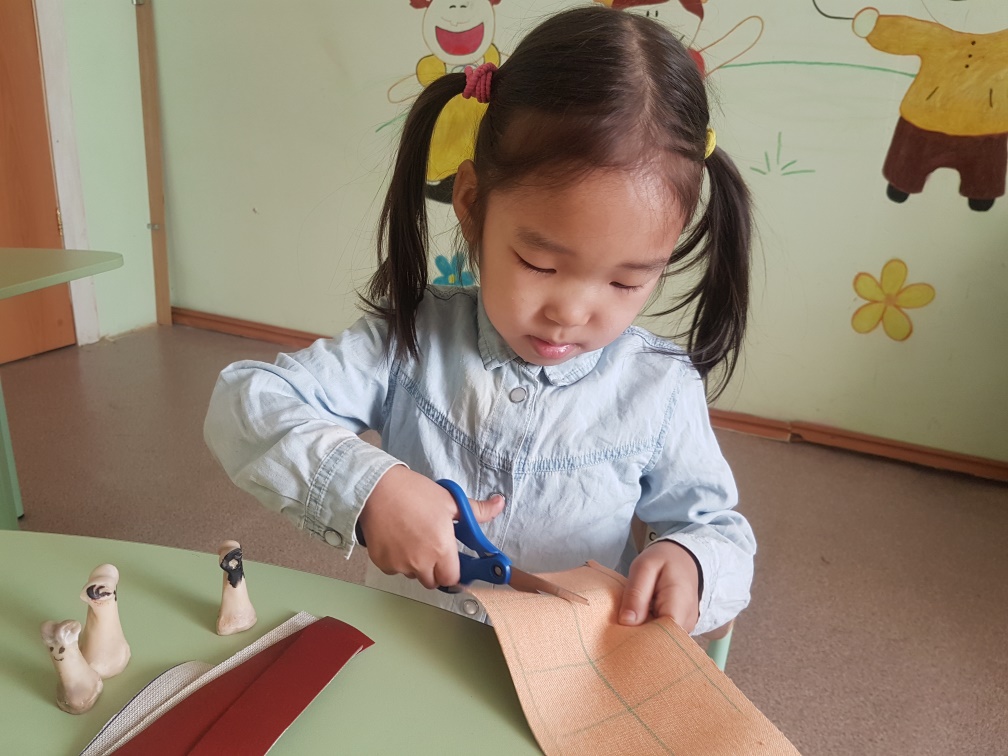 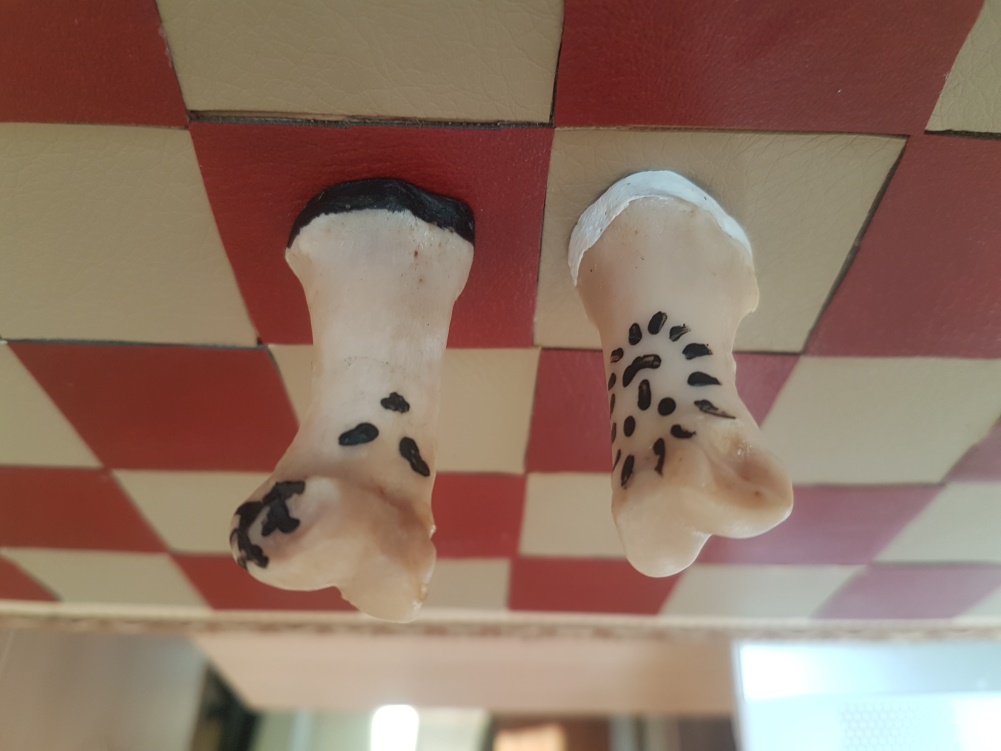 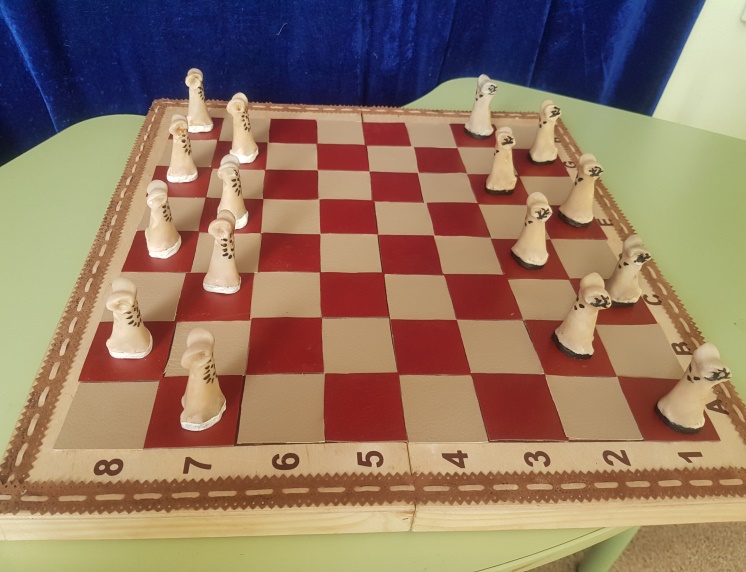 Кружок: «Интеллектуальные игры» (шахматы, шашки, сонор)
Руководитель: Федорова Маргарита Семеновна

	Цель: Развитие восприятия, внимания, воображения, памяти, мышления и начальных форм волевого управления поведением.
	Задачи:
раскрытие творческой способности;
организация игровой деятельности;
расширение круга общения, возможностей полноценного самовыражения, самореализации, преодоление замкнутости;
	Занятия проводятся с использованием специальной литературы, автор: И.Г.Сухина. «Шахматы», «Там клетки черно-белые чудес и тайн полны» часть 1 и часть 2.
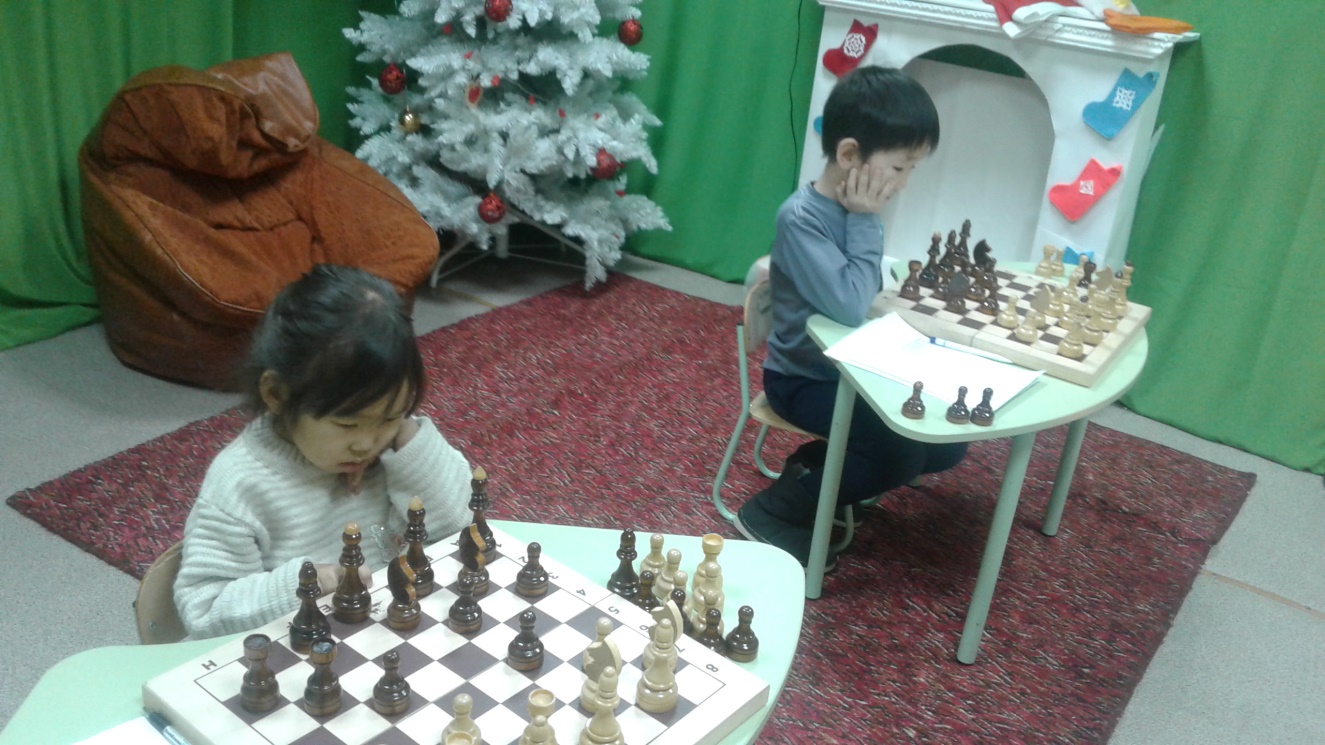 Кружок: «Очумелые ручки»
 Руководитель: Петрова Сардана Васильевна

	Цель: Развитие творчества, воображения и эстетического вкуса ребенка.
	Задачи:
раскрытие творческой способности;
использование традиционных технологий  культуры эвенков;
развитие патриотического чувства «Я эвенк».
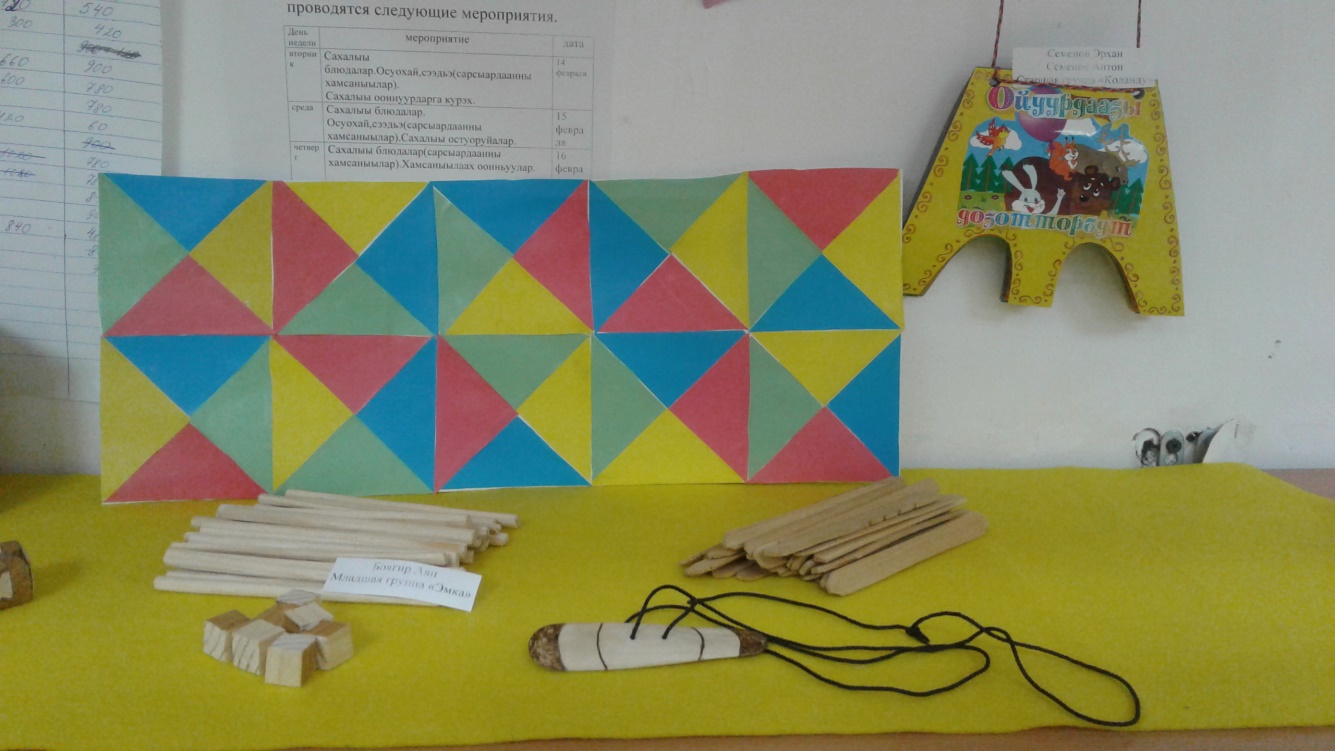 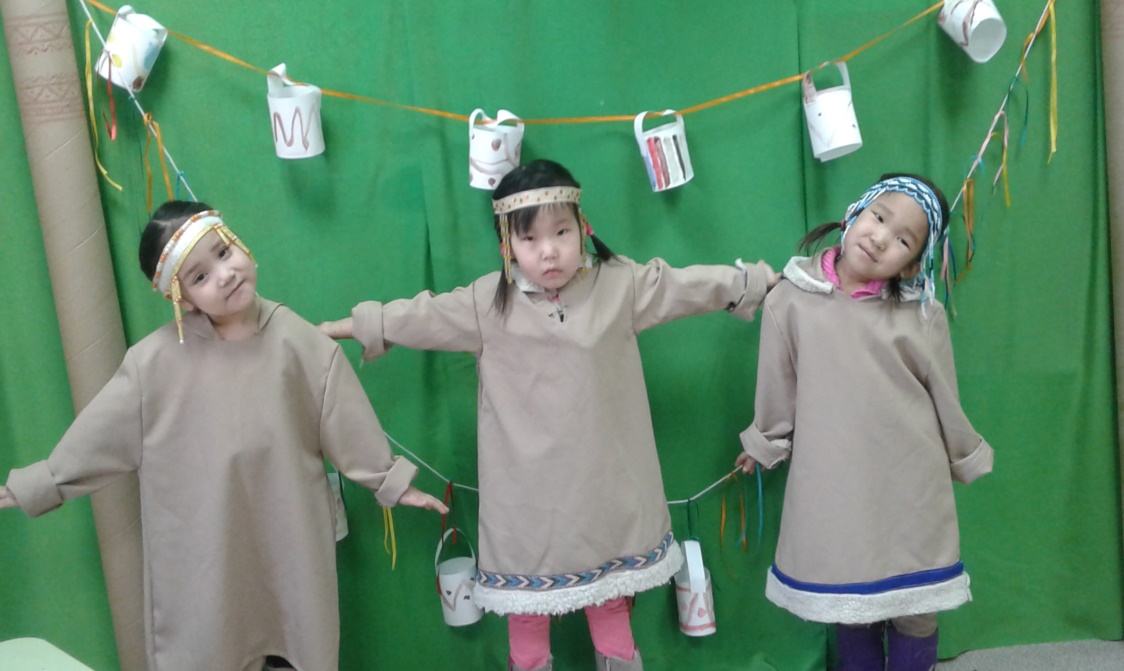 Кружок «Юный творец»
                Руководитель: Алексеева Альбина Ивановна
Цель: развитие логического мышления, художественно-эстетического вкуса.
	Задачи:
Приобщение к изобразительному и декоративно-прикладному искусству и развитие детского творчества.
формирование способности к освоению и преобразованию окружающего     пространства 
Создание благоприятных условий развития детей в соответствии с его возрастными и индивидуальными особенностями и склонностями, развития способностей и творческого потенциала каждого ребенка как субъекта отношений с самим собой, другими детьми, взрослыми и миром.
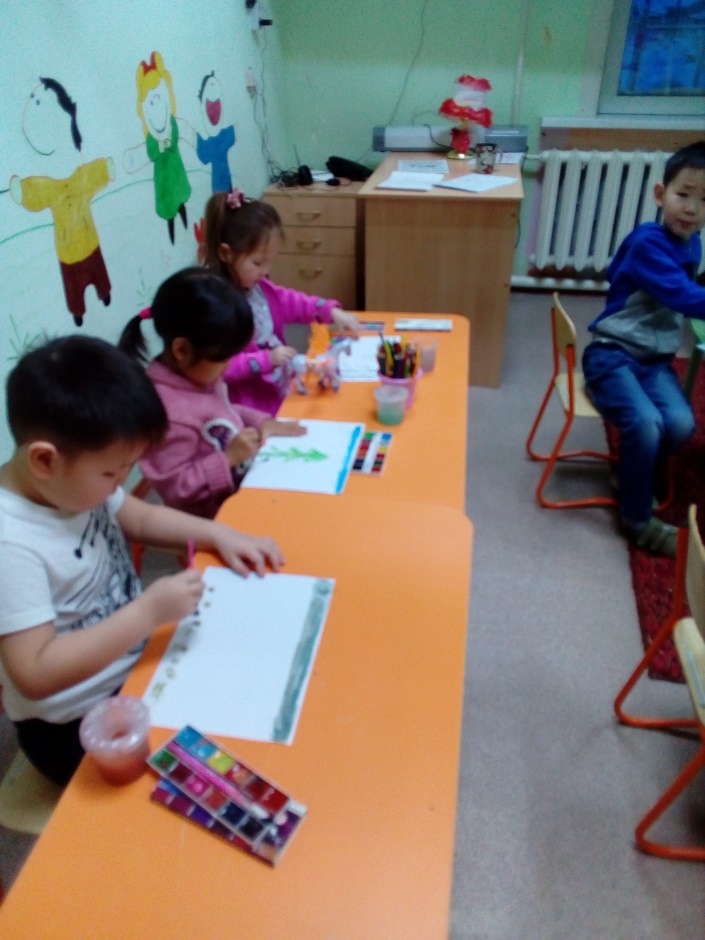 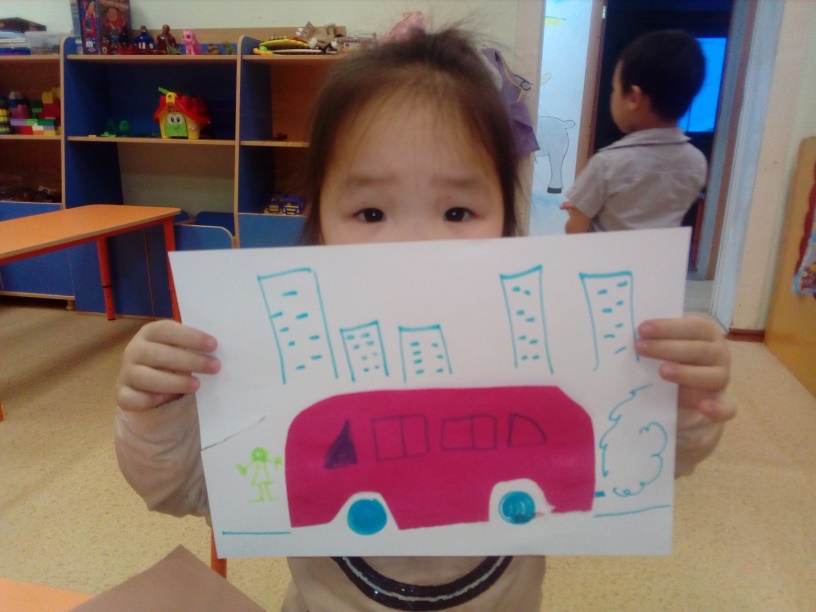 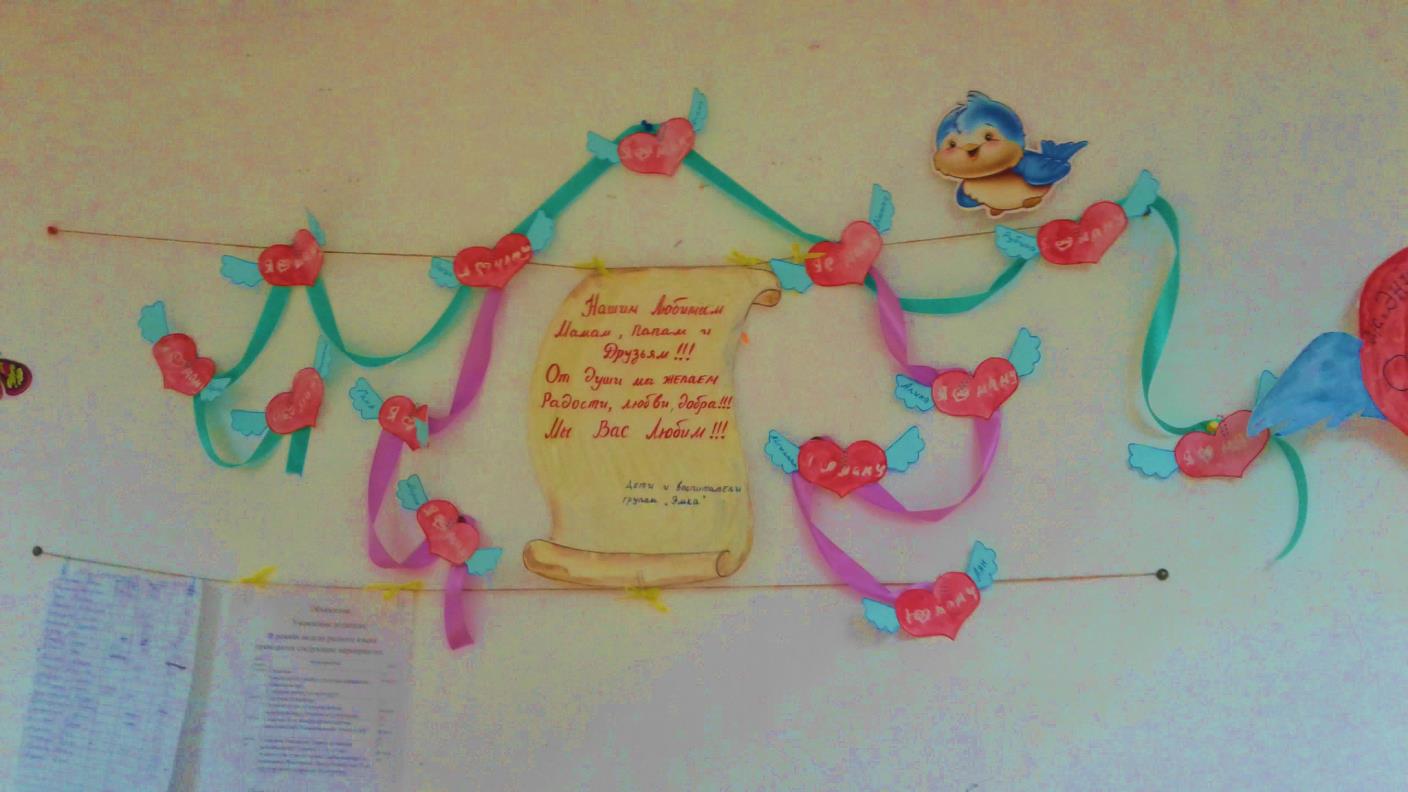 Кружок: «Сияние осикталин»
                     Руководитель: Ефремова Христина Александровна
	
	Цель: формировать творческие способности детей дошкольного возраста в процессе музыкально-ритмических и танцевальных движений.
	Задачи: 
Способствовать становлению чувства ритма, темпа, исполнительских навыков в танце и художественного вкуса;
Развивать координацию, выразительность, точность движений, пластичность.
Раскрывать танцевальные способности детей через двигательную активность.
Кружок: «Легомир»
Руководитель: Софронова Елена Аркадьевна
	
	Цель: создание организационных и содержательных условий, обеспечивающих развитие у дошкольников первоначальных конструкторских умений на основе Lego конструирования.
	Задачи:
развивать у дошкольников интерес к моделированию и конструированию, стимулировать детское техническое творчество;
обучать конструированию по образцу, чертежу, условиям, по собственному замыслу;
формировать предпосылки учебной деятельности: умение и желание трудиться, выполнять задания в соответствии с инструкцией и поставленной целью, доводить начатое дело до конца, планировать будущую работу;
пробуждать творческую активность и воображение ребенка, желание включаться в творческую деятельность;
развивать пространственное и техническое мышление, активизировать мыслительные процессы дошкольников (творческое решение поставленных задач, изобретательность, поиск  нового и оригинального).
совершенствовать коммуникативные навыки детей при работе в паре, коллективе; выявлять одарённых, талантливых детей, обладающих нестандартным творческим мышлением;
развивать мелкую моторику рук, стимулируя в будущем общее речевое развитие и умственные способности.
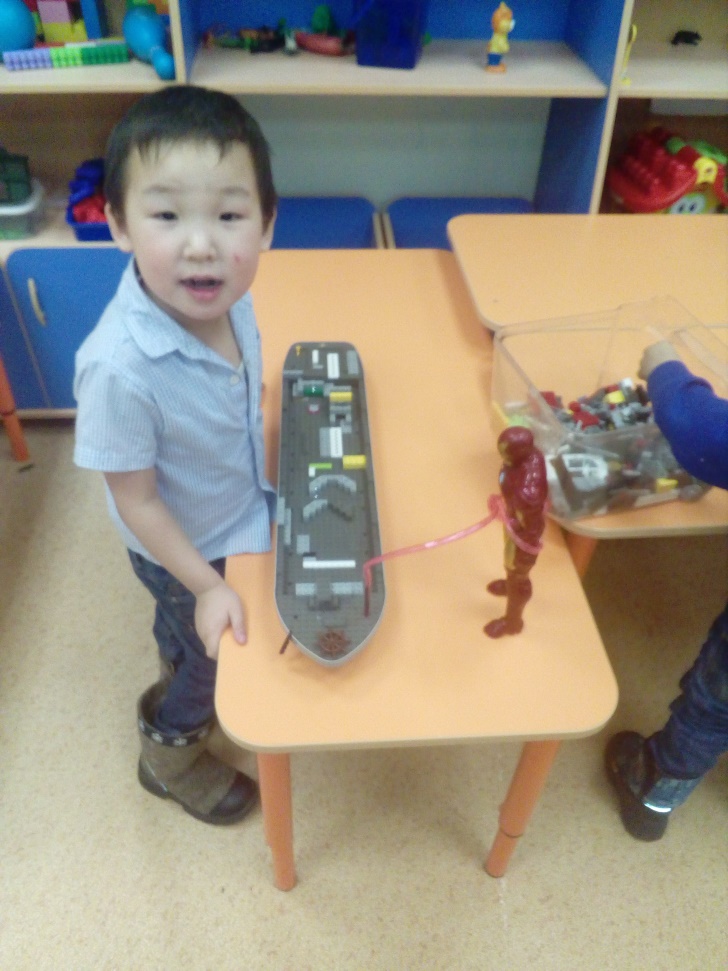 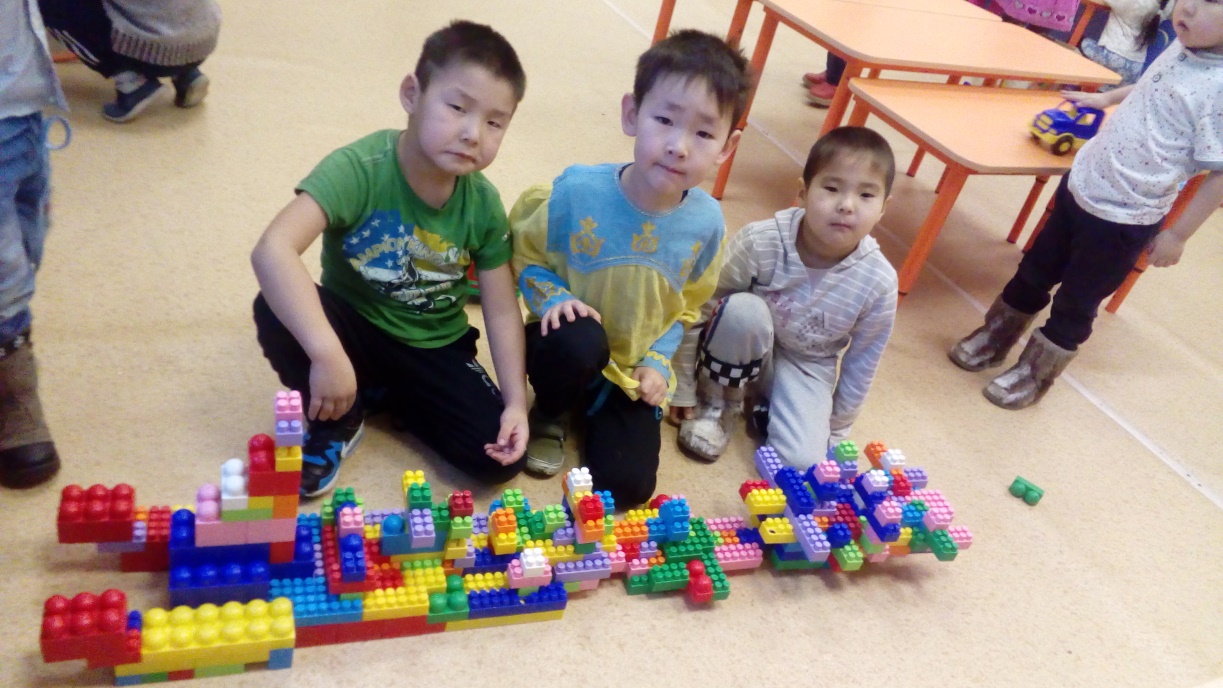 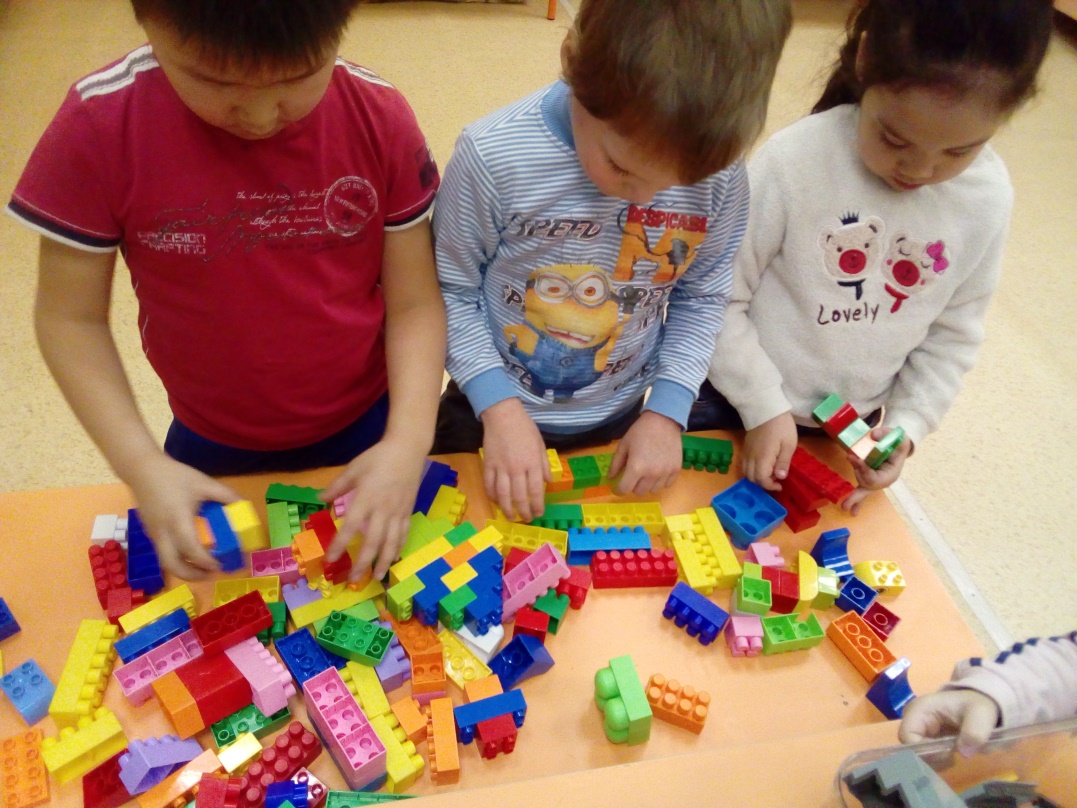 Кружок: «Аптаах холбуйачаан»
Руководитель: Степанова Дария Васильевна
 
             Цель: Развитие способностей детей средствами театрального искусства.
             Задачи:
Создать условия для развития творческой активности детей, участвующих в театральной деятельности;
Совершенствовать артистические навыки детей в плане переживания и воплощения образа, а также их исполнительские умения;
Формировать у детей простейшие образно-выразительные умения, учить имитировать характерные движения сказочных животных;
Познакомить детей с различными видами театра (кукольный, музыкальный, детский, театр зверей и др.).
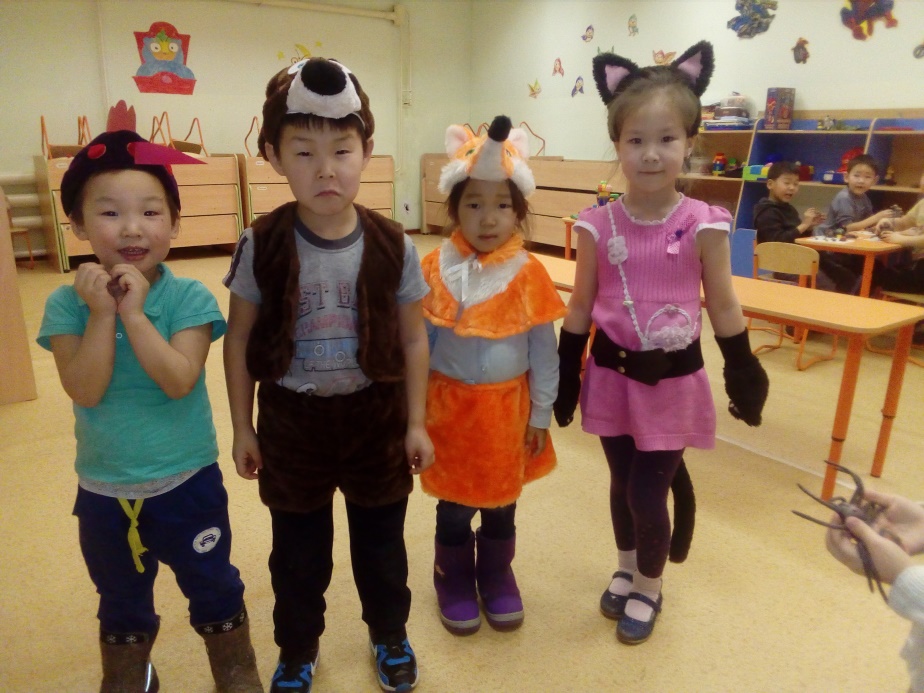 Организационный раздел
3.1. Психолого-педагогические условия, обеспечивающие
развитие ребенка 

	Программа предполагает создание следующих психолого-педагогических условий, обеспечивающих развитие ребенка в соответствии с его возрастными и индивидуальными возможностями и интересами.
1. Личностно-порождающее взаимодействие взрослых с детьми, предполагающее создание таких ситуаций, в которых каждому ребенку предоставляется возможность выбора деятельности, партнера, средств и пр.; обеспечивается опора на его личный опыт при освоении новых знаний и жизненных навыков.
2. Ориентированность педагогической оценки на относительные показатели детской успешности, то есть сравнение нынешних и предыдущих достижений ребенка, стимулирование самооценки.(индивидуальная карты диагностики и развития ребенка
3. Формирование игры как важнейшего фактора развития ребенка.
4. Создание развивающей образовательной среды, способствующей физическому, социально-коммуникативному, познавательному, речевому, художественно-эстетическому развитию ребенка и сохранению его индивидуальности, участие детей в районных и в республиканских конкурсах , олимпиадах и.т.д.
5. Сбалансированность репродуктивной (воспроизводящей готовый образец) и продуктивной (производящей субъективно новый продукт) деятельности, то есть деятельности по освоению культурных форм и образцов и детской исследовательской, творческой деятельности; совместных и самостоятельных, подвижных и статичных форм активности.
6. Участие семьи как необходимое условие для полноценного развития ребенка дошкольного возраста.
7. Профессиональное развитие педагогов, направленное на развитие профессиональных компетентностей, в том числе коммуникативной компетентности и мастерства мотивирования ребенка, а также владения правилами безопасного пользования Интернетом, предполагающее создание сетевого взаимодействия педагогов и управленцев, работающих по Программе.
Организация развивающей предметно-пространственной
среды
Для реализации обязательной части Программы создана  развивающая предметно-пространственной среда по ДОУ, на прогулочных участках и в групповом помещении:
1. Образовательная область «Познавательное развитие»: Настольные игры, домино, зона экспериментирования, календарь погоды, комнатные цветы, природные материалы, счетные палочки, геометрические фигуры, магнитные доски, картинки.
2. Образовательная область «Речевое развитие»:  Картинки ,книги, диски, театры, игрушки резиновые «Животный мир», муляжи фруктов и овощей.
3. Образовательная область «Социально-коммуникативное развитие»: Книги, сюжетно ролевые игры  «Больница»,  «Семья», «Автопарк», «Магазин», «Гаи»,  «Парикмахерская», «Стройка», «Библиотека», «Полицейский участок», «Банк»
4. Образовательная область «Физическое развитие»: Скакалки, обручи, дуга, мешки с песком, мячи разные, кегли, массажные коврики, клюшки для хоккея, дротики, кольцаброс и т.д.
5. Образовательная область «Художественно-речевое развитие»: зона для творчества. Картины,  теневой театр, кукольный театр, шапочки, маски, книги, диски. Для рисования альбомы, карандаши, акварель и т. д.
Часть, формируемая участниками образовательных отношений
 
	Материально-техническое обеспечение, в том числе современные образовательные информационные технологии.
Для реализации Программы ДОУ имеет:                                                        
Спортивно - игровую площадку 
Комплекты спортивного и игрового оборудования
Центры двигательной активности в группах 
Медицинский кабинет.

3.3. Технические средства обучения

	Технические средства обучения используются в работе с детьми для расширения их представлений об окружающем мире. Природе, художественной литературе, пропаганде педагогических знаний среди родителей:
Экран
Музыкальный центр
Синтезатор
ЖК телевизор, DVD
Моноблок
Ноутбук
Кадровые условия реализации Программы
 
	Организация должна быть укомплектована квалифицированными кадрами, в т. ч. руководящими, педагогическими, учебно-вспомогательными, административно-хозяйственными работниками.
Руководитель и педагоги
Материально-техническое обеспечение Программы
 
	Для реализации Программы ДОУ имеет:                                                               
Спортивно - игровую площадку
Музыкальное пространство в группах 
Комплекты спортивного и игрового оборудования
Центры двигательной активности в группах 
Медицинский кабинет
Центры развития в группах 

	Организация развивающей среды
Методический кабинет - научно - методическая и педагогическое обеспечение.
Сенсорная комната - социально-психологическое обеспечение развивающей среды
обеспечение квалифицированной коррекции.
Групповые помещения - создание условий, обеспечивающих полноценное развитие ребенка: учебно-игровая зона, уголок уединения, физкультурная зона, зона познавательного развития, зона сюжетно-ролевых игр и. др.
Спортивно-оздоровительные комплекс - обеспечение физического развития:  спортивно-игровая площадка.
Музыкальное пространство - обеспечение развитие творческих способностей
Дополнительные образовательные пространства - обеспечение индивидуализации развивающей среды: мини «Ураса» изостудия, экологическая тропа, «Урэн Хосуун дойдута» (этнокультурная среда).
Содержание наглядно - иллюстративного материала
 
Тематика картин и иллюстраций
	Ознакомление с окружающим: Республика Саха (Я), Якутск, родной район, село, труд взрослых, ОБЖ, правила дорожного движения, Российская армия, школа, детский сад, семья, предметный мир.
	Развитие речи: предметные картинки для упражнений в произношении набор иллюстраций, картины для составления предложений, действия предметов, классификация предметов.
	Предметные картинки для описания
Сюжетные картинки для творческого рассказывания
Последовательные серии сюжетных картин
	Ознакомление с природой: животный мир (домашние, дикие животные, птицы, жизни диких животных), растительный мир (цветы, овощи, деревья и т.п), неживая природа (времена года, погода).
Формирование нравственных представлений.
	Демонстрационные и раздаточные материалы по образовательным областям: познавательной, речевой, художественно- эстетической.
Финансовые условия реализации Программы

Финансовое обеспечение реализации образовательной программы дошкольного образования опирается на исполнение расходных обязательств, обеспечивающих государственные гарантии прав на получение общедоступного и бесплатного дошкольногообщего образования. 
Объем действующих расходных обязательств отражается в государственном (муниципальном) задании образовательной организации, реализующей программу дошкольного образования.
Режим дня и распорядок
Модель организации психолого-педагогической работы в дошкольной группе
Модель организации психолого-педагогической работы в ранней группе
Сетка НОД по группам на 2016-2017 год.
Чтение художественной литературы проводится во время подготовки детей ко сну в неделю по 2 раза.
Перспективы работы по совершенствованию и развитию
содержания Программы и обеспечивающих ее реализацию
нормативно-правовых, финансовых, научно-методических,
кадровых, информационных и материально-технических ресурсов
В целях совершенствования нормативных и научно-методических ресурсов Программы запланирована следующая работа:
Разработка и публикация в электронном и бумажном виде.
Апробирование разработанных материалов в организациях, осуществляющих образовательную деятельность на дошкольном уровне общего образования.
Обсуждение разработанных нормативных, научно-методических и практических материалов с Участниками совершенствования Программы, в т. ч. с учетом результатов апробирования, обобщение материалов обсуждения и апробирования.
Внесение корректив в Программу, разработка рекомендаций по особенностям ее реализации и т. д.
Регулярное научно-методическое консультационно-информационное сопровождение Организаций, реализующих Программу.
Перечень литературных источников
 
	При разработке Программы использовались следующие литературные источники, представленные в данном перечне в порядке, учитывающем значимость и степень влияния их на содержание Программы.
- Федеральный государственный образовательный стандарт дошкольного образования, утвержденный приказом Министерства образования и науки РФ от17.10.2013 №1155, зарегистрированный в Министерстве Юстиции РФ от №303384 от 14.11. 2013 
- Закон РФ «Об образовании» от 29.12.2012г. №273- Ф3
- Типовые положение о дошкольном образовательном учреждении, утвержденное постановление Правительства РФ от  27.10.11. №2562
- Устав муниципального бюджетного дошкольного образовательного учреждение, утвержденный Распоряжением Главы МР «Оленекский эвенкийский национальный район» №924 от 06.03.2014г.
- Лицензия на право осуществления образовательный деятельности, серия 14 Л01№ 0000515 от 04.03.2015г. регистрационный № 0719 срок действия- бессрочно
- Санитарно- эпидемиологические требования к устройству, содержанию и организации режима работа в дошкольных организациях (СанПиН 2.4.1. 30479- 13), утвержденные постановлением главного государственного санитарного врача РФ от 15.10.2013г. № 1155 и зарегистрированный в Министерстве юстиции РФ от 14.11.2013 регистрационный №30384